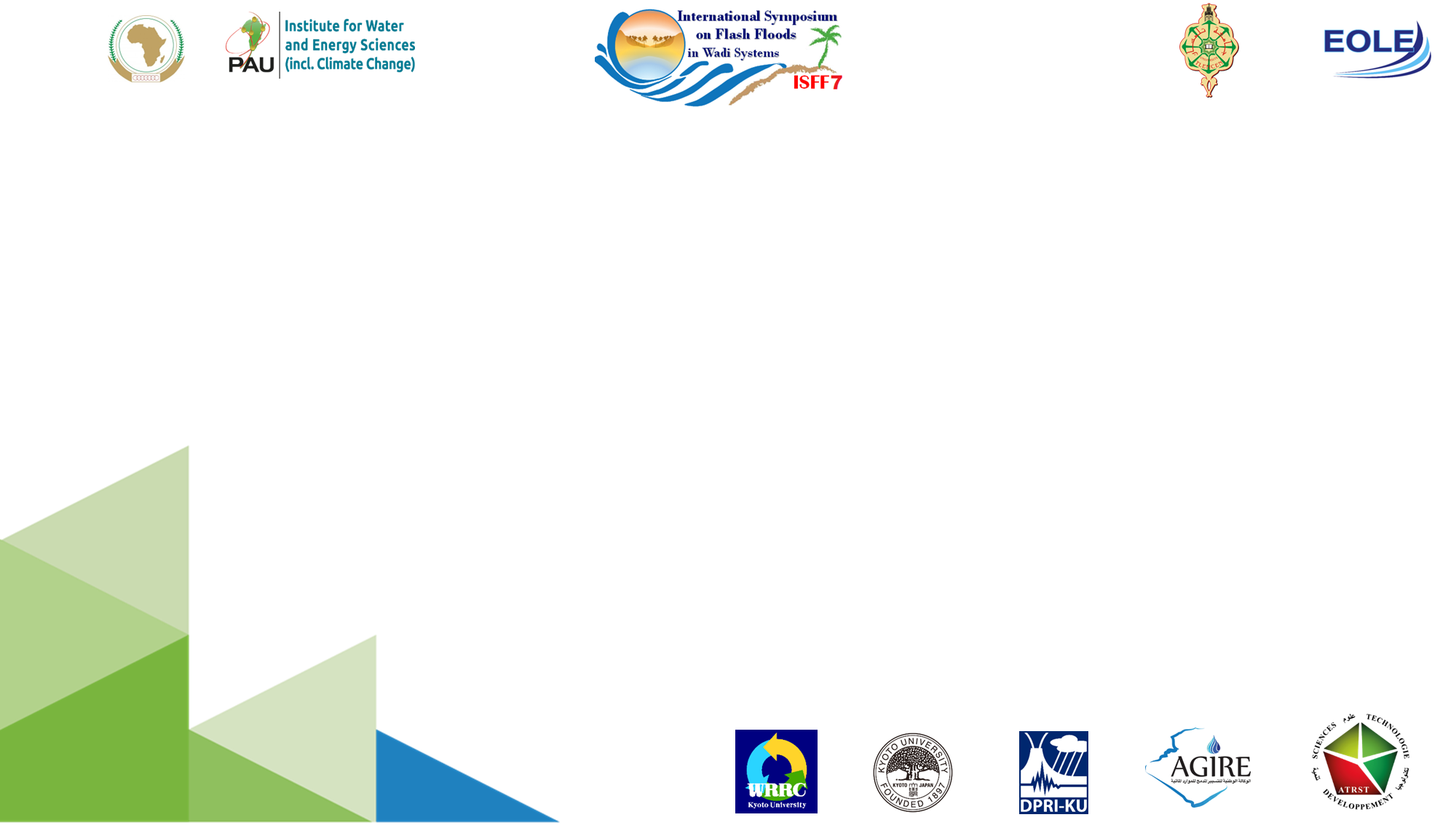 Title:………………………
Speaker:…………………
3/28/2023
1
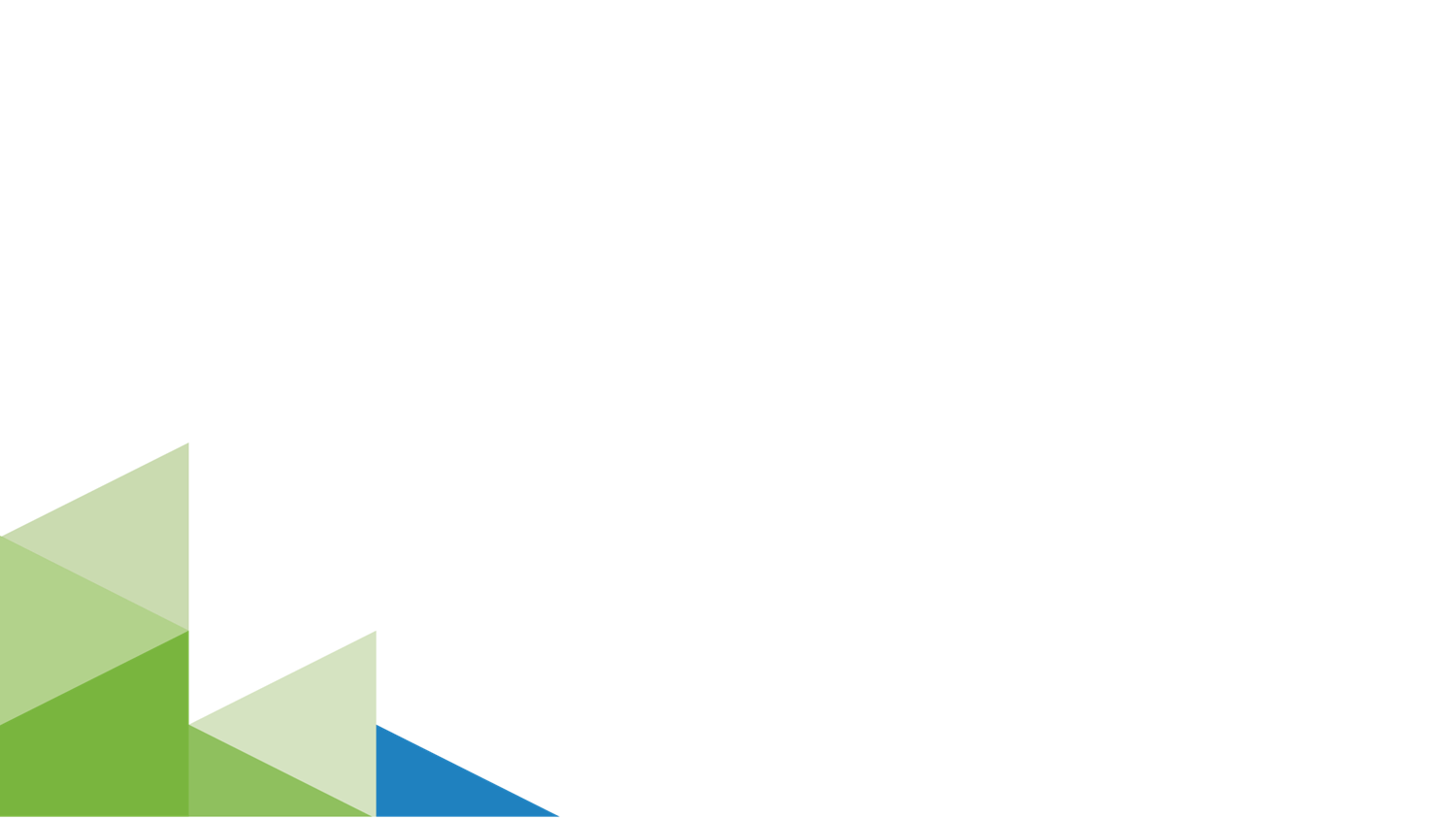 3/28/2023
2
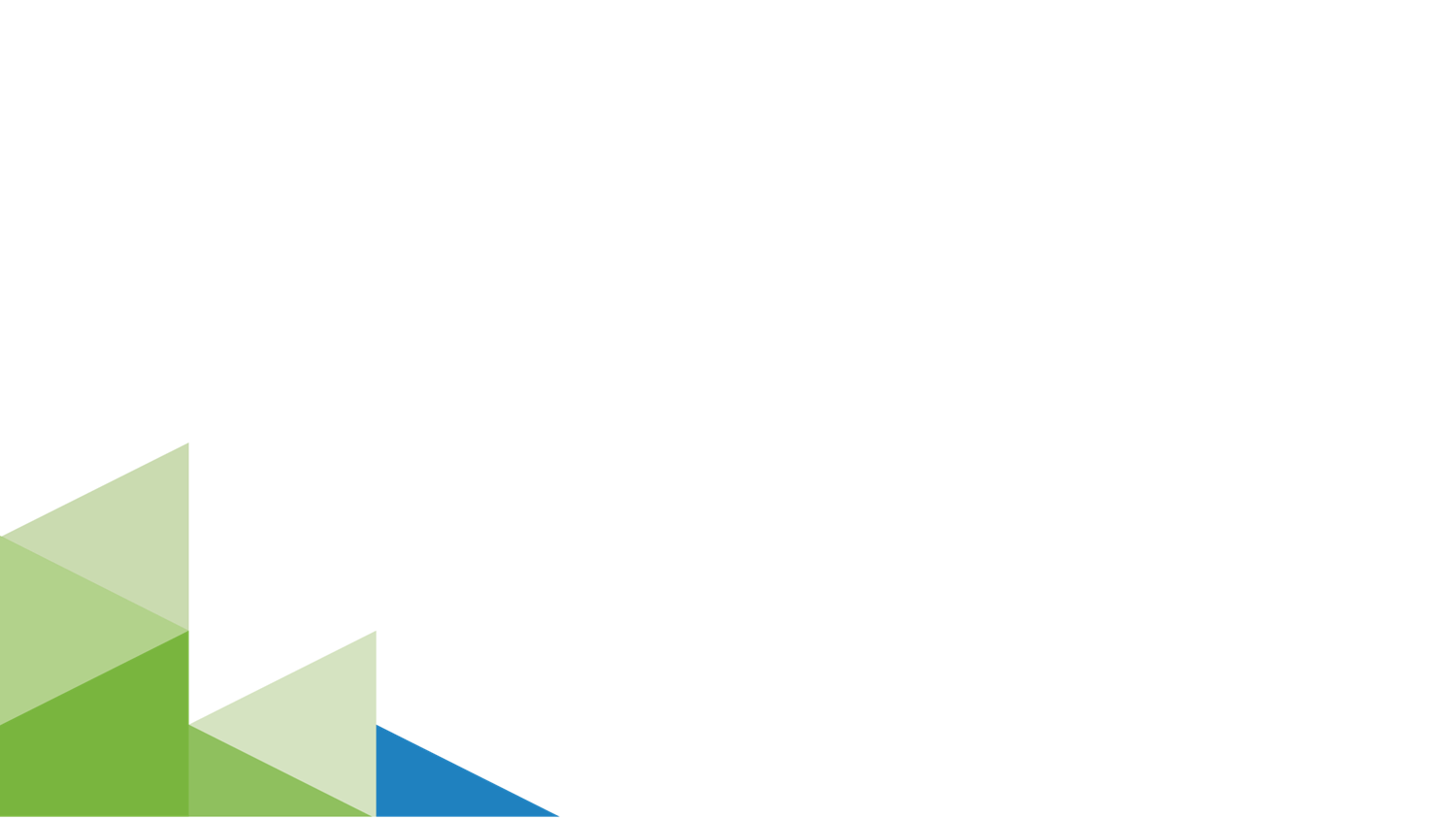 3/28/2023
3
3/28/2023
4